Listening and Speaking
Semester 1 Lesson 4
a.a. 2023/24
1
Homework forlesson 4
Revise interactional skills’ expressions
Listening: p. 16  p. 23
Articles on Moodle: Opinions and clarifications
Collocation next week
Watch an episode of The Pledge on Youtube (Sky production)
Prepare for an in-class discussion
2
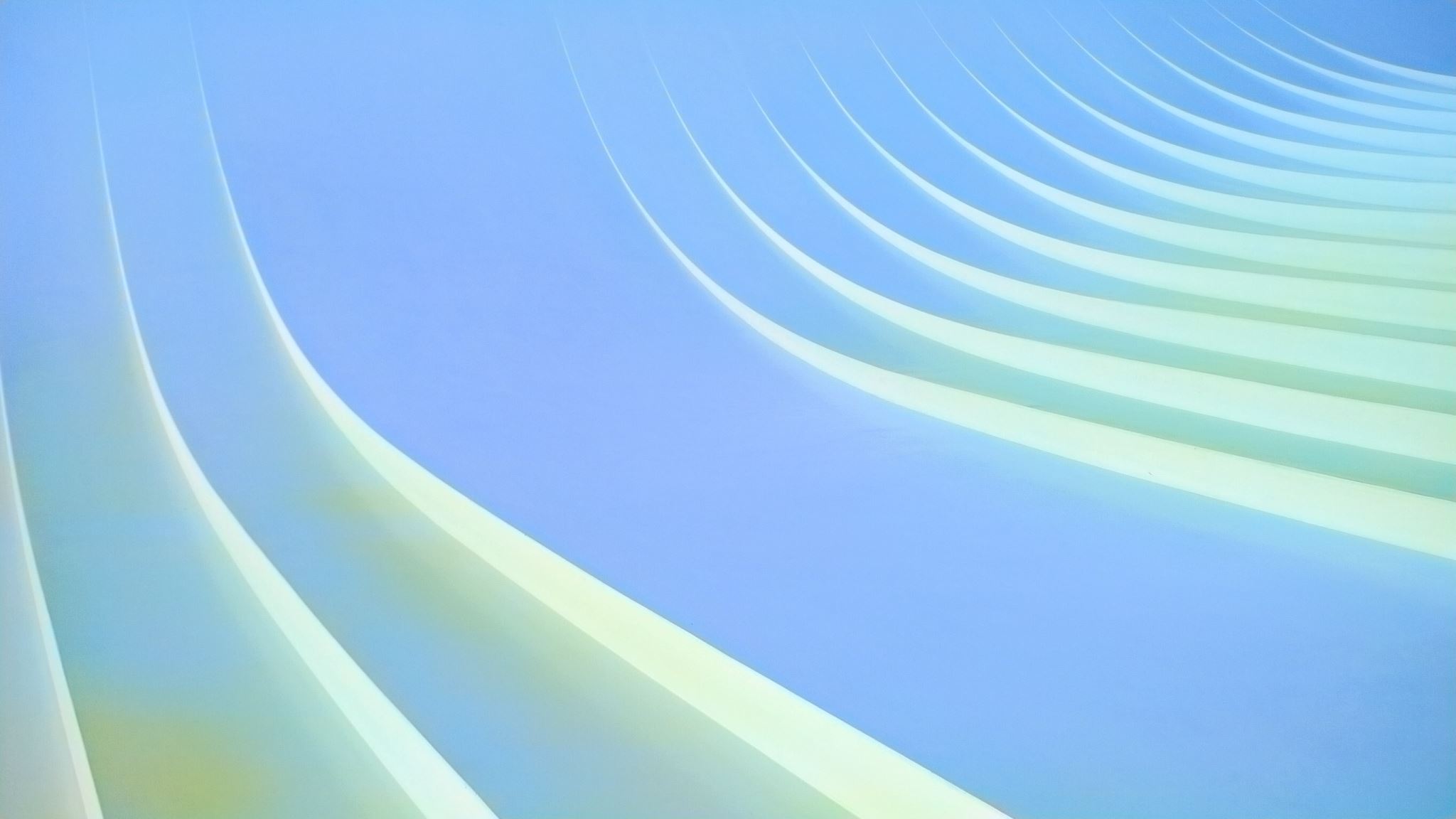 Listening Test January 18th Recordings uploaded by the 17th at 6 p.m.
3
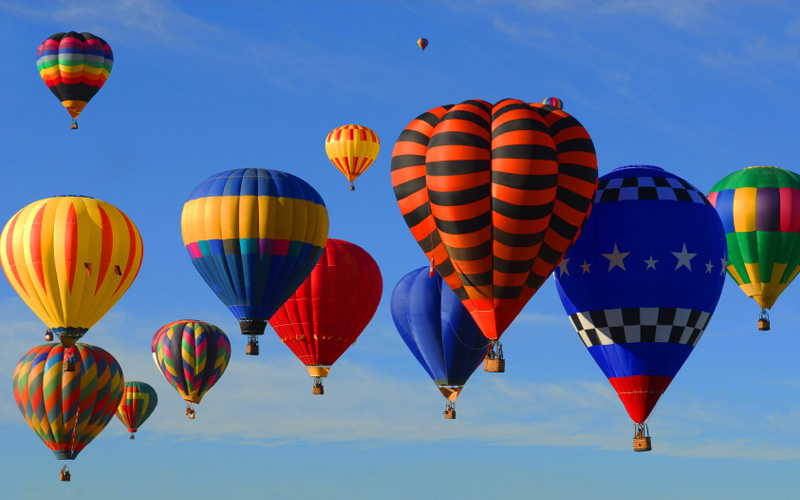 The Balloon Debate
4
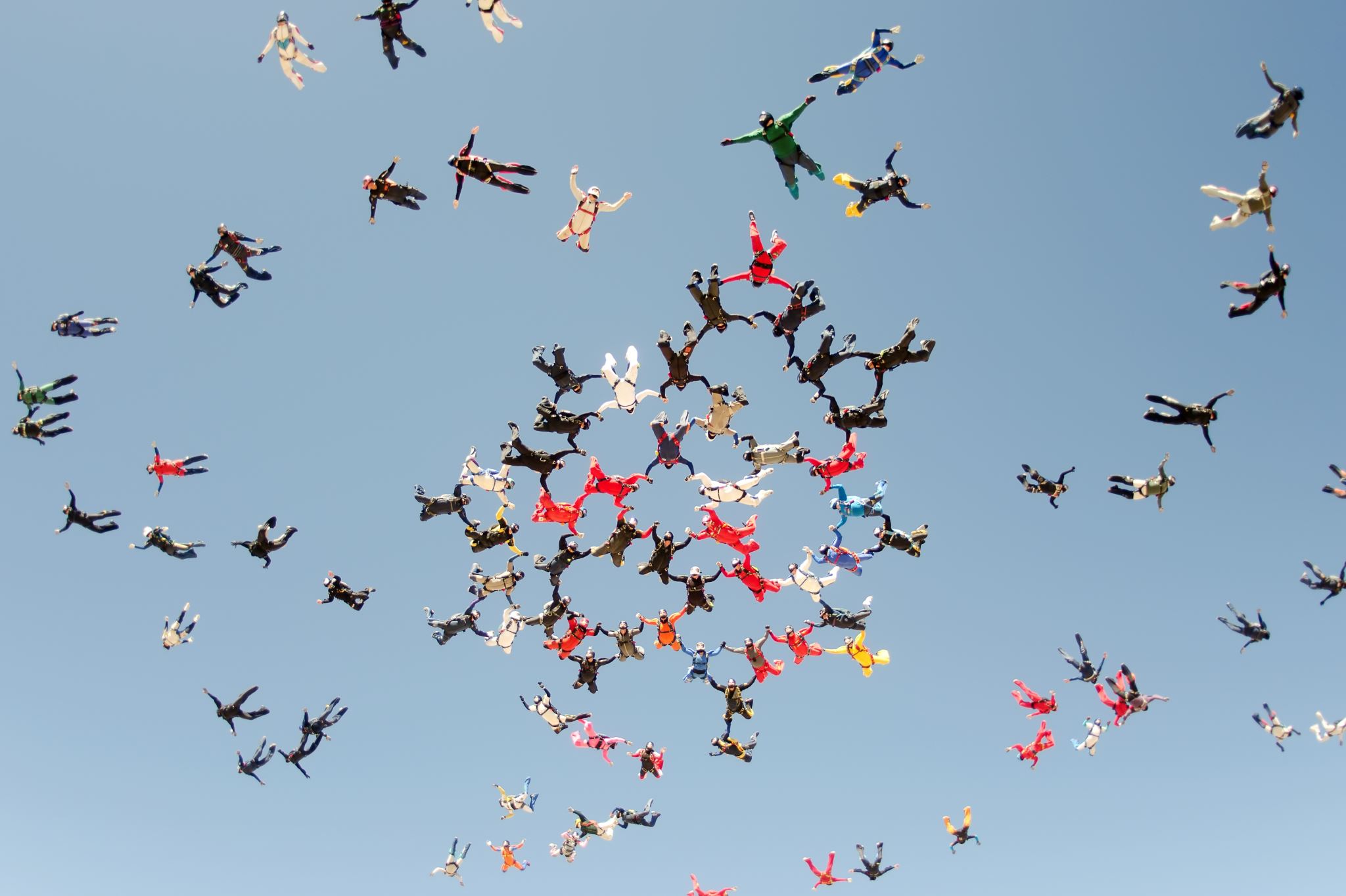 Groups of  Five
Your balloon is too heavy
Only three can stay
Argue why you SHOULDN’T be sacrificed
Support your points
As a group reach a consensus
One person gives feedback
5
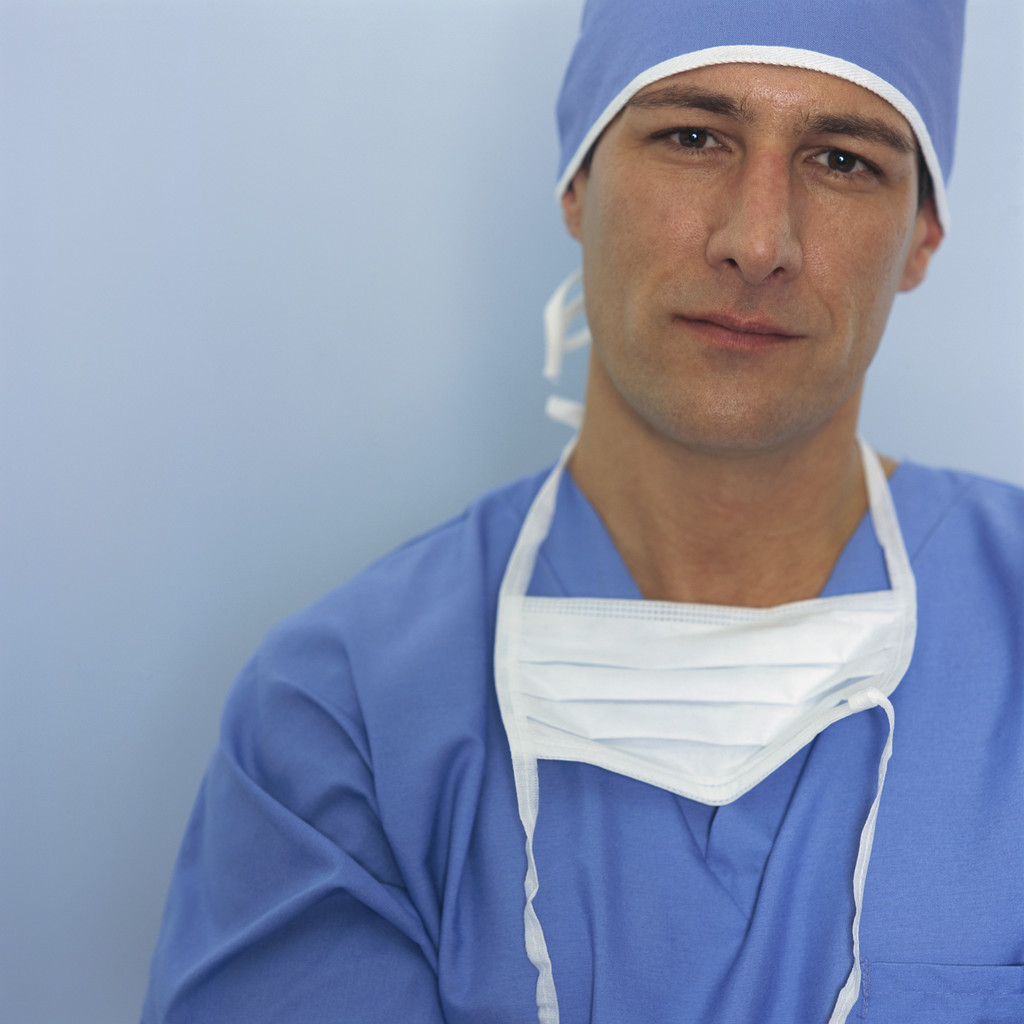 Choose a role
surgeon
6
Questa foto di Autore sconosciuto è concesso in licenza da CC BY
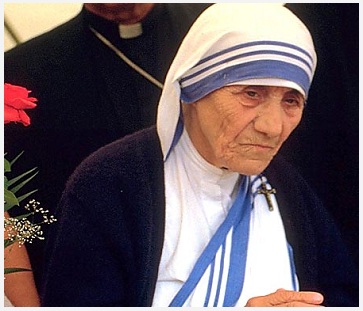 nun
7
mechanic
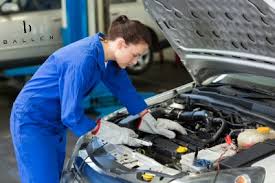 8
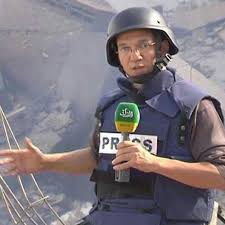 journalist
9
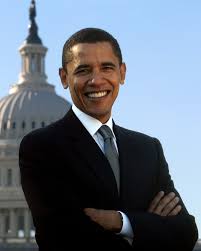 politician
10
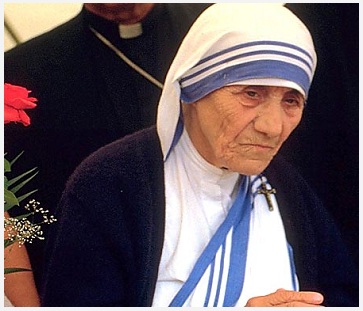 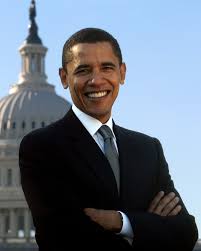 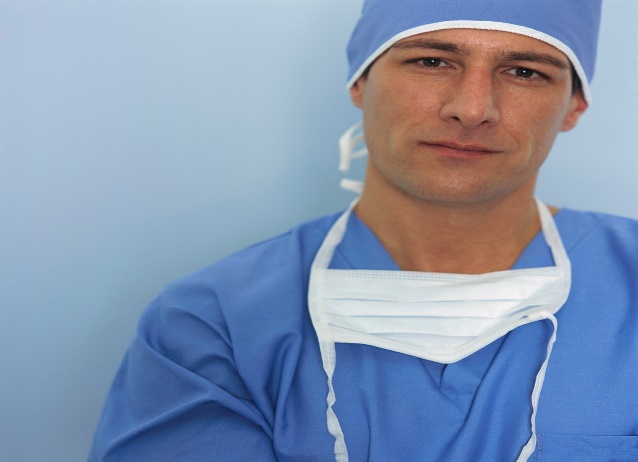 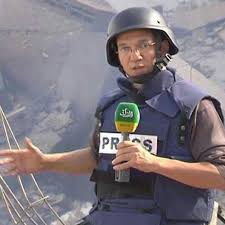 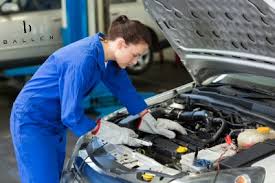 Planning
Brainstorm ideas and write notes 
   to support your position
11
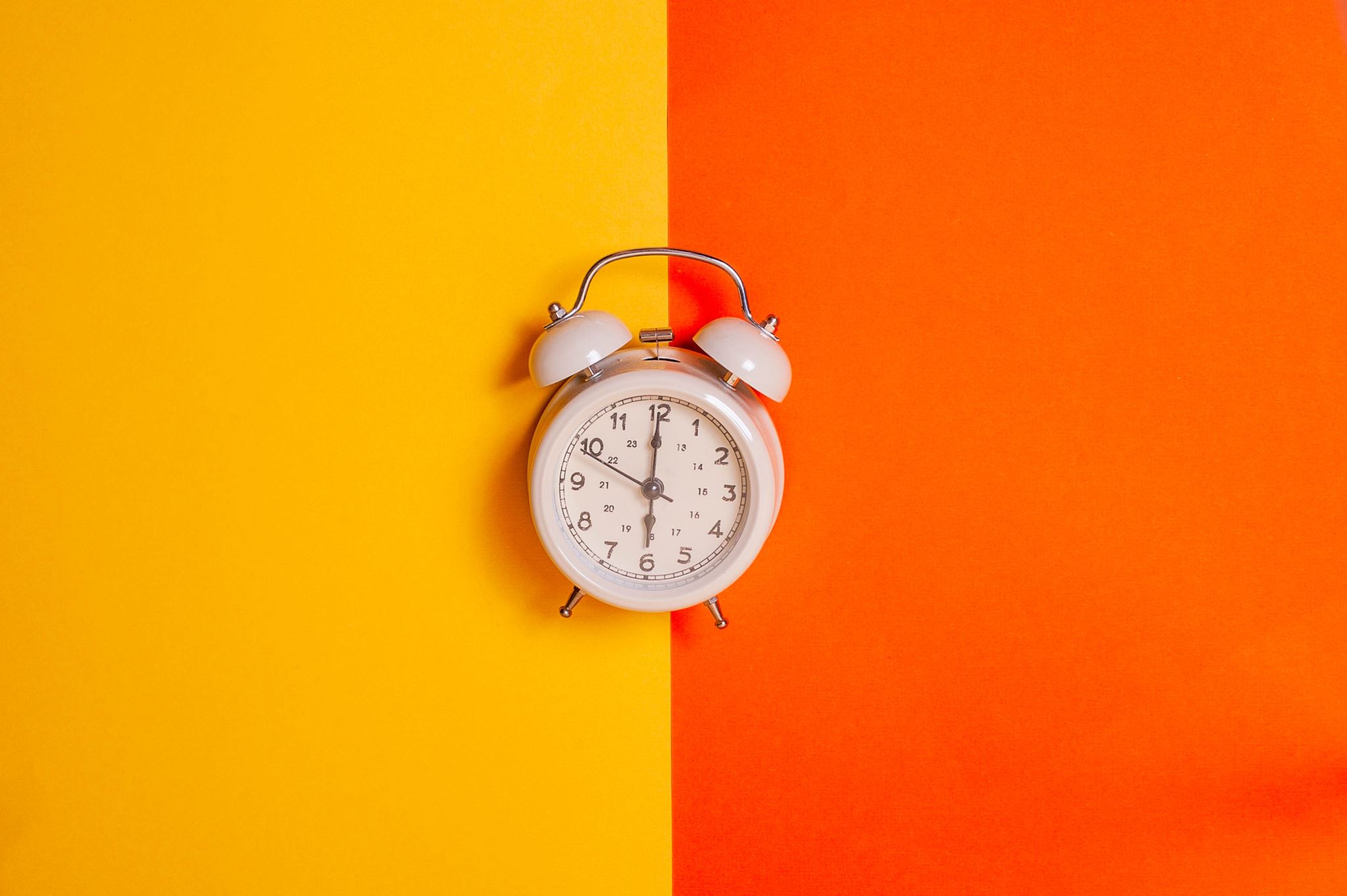 Planning
You have two minutes
12
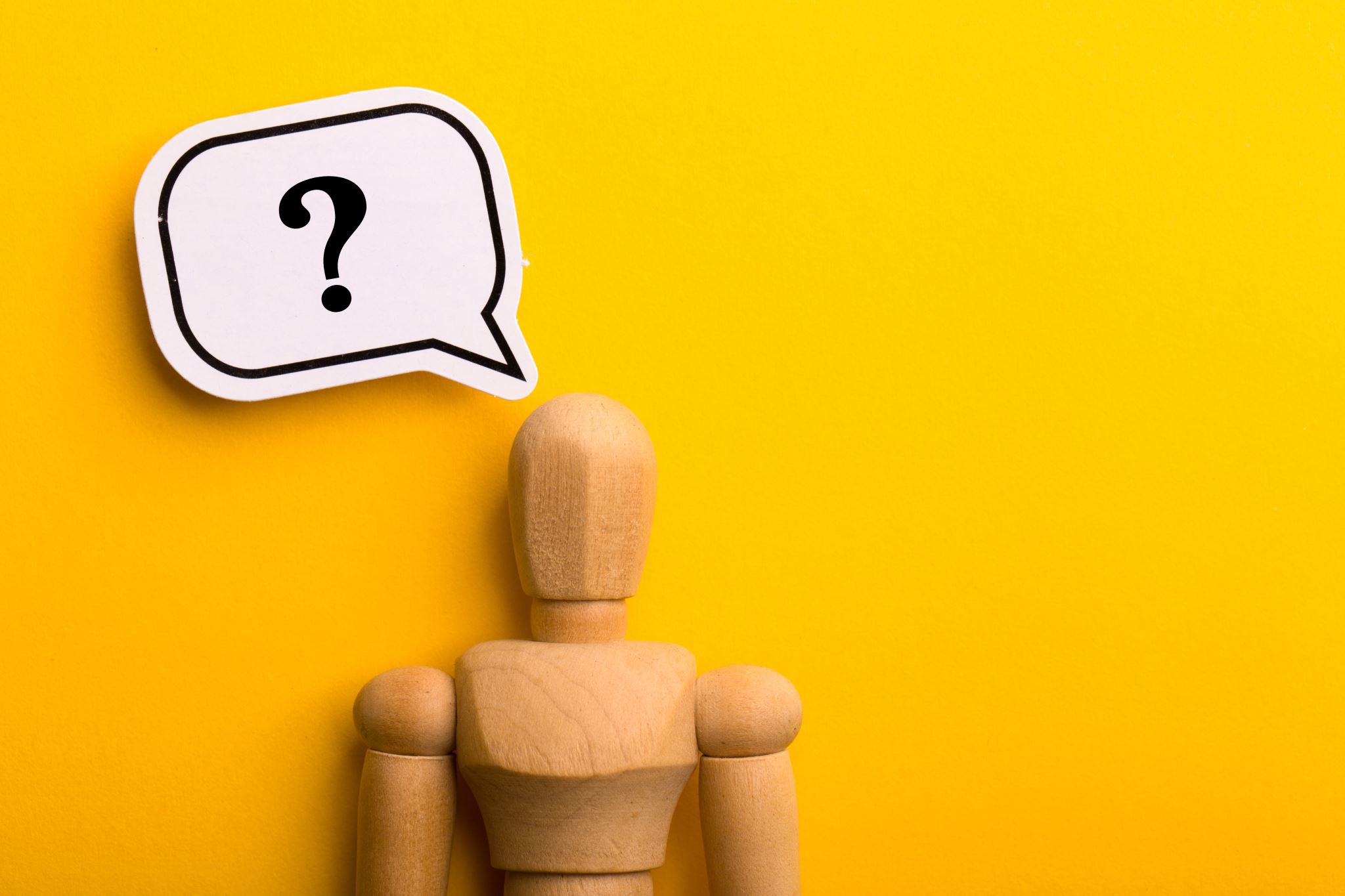 Select
Select one phrase for each interaction skill
  (interrupting, asking for/expressing opinions, agreeing/disagreeing, asking for clarification)

   Write them down clearly to remind yourself

   e.g. interrupting: 
		If I could just come in here …
13
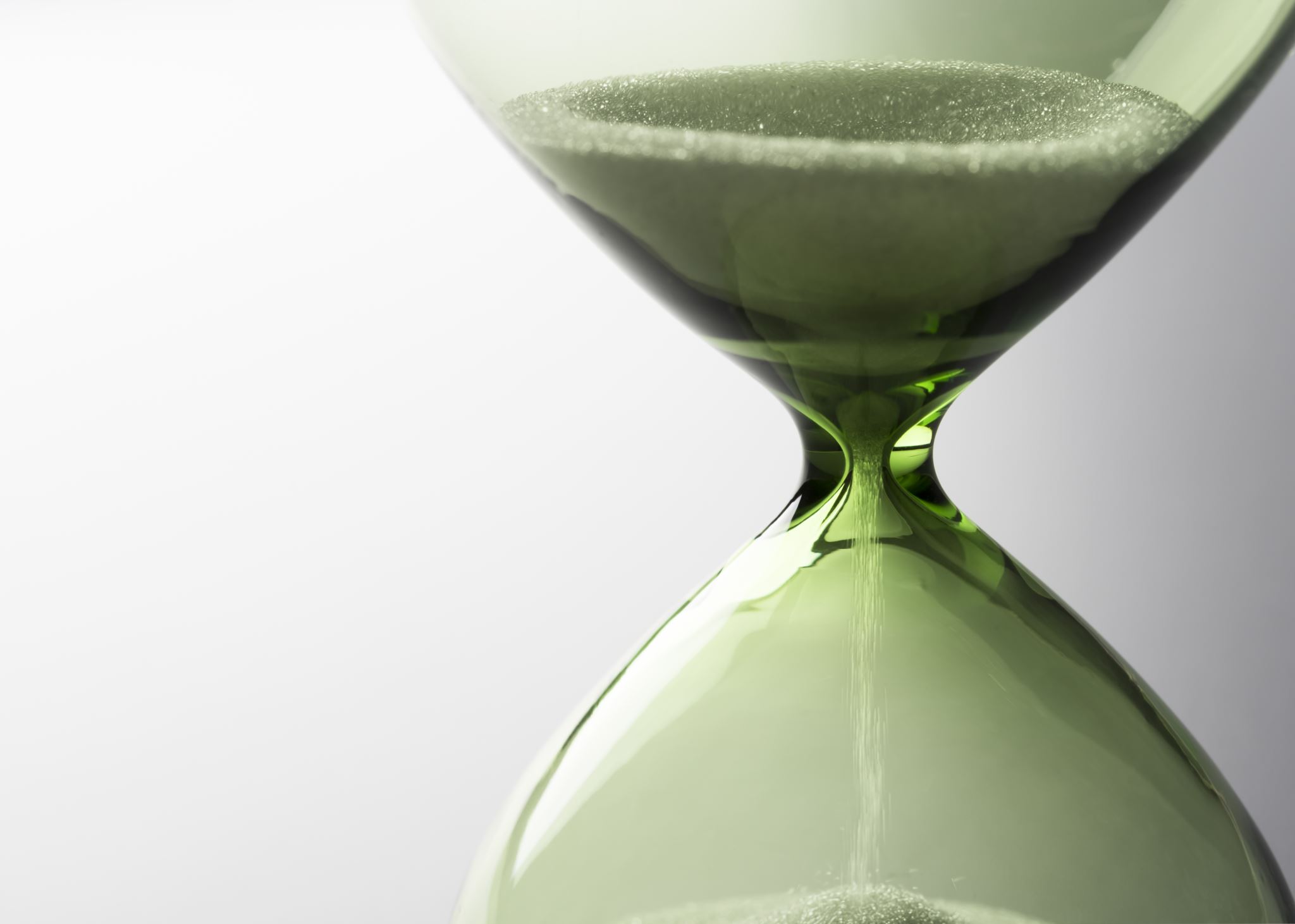 Discuss
You have ten minutes 
to save yourself
14
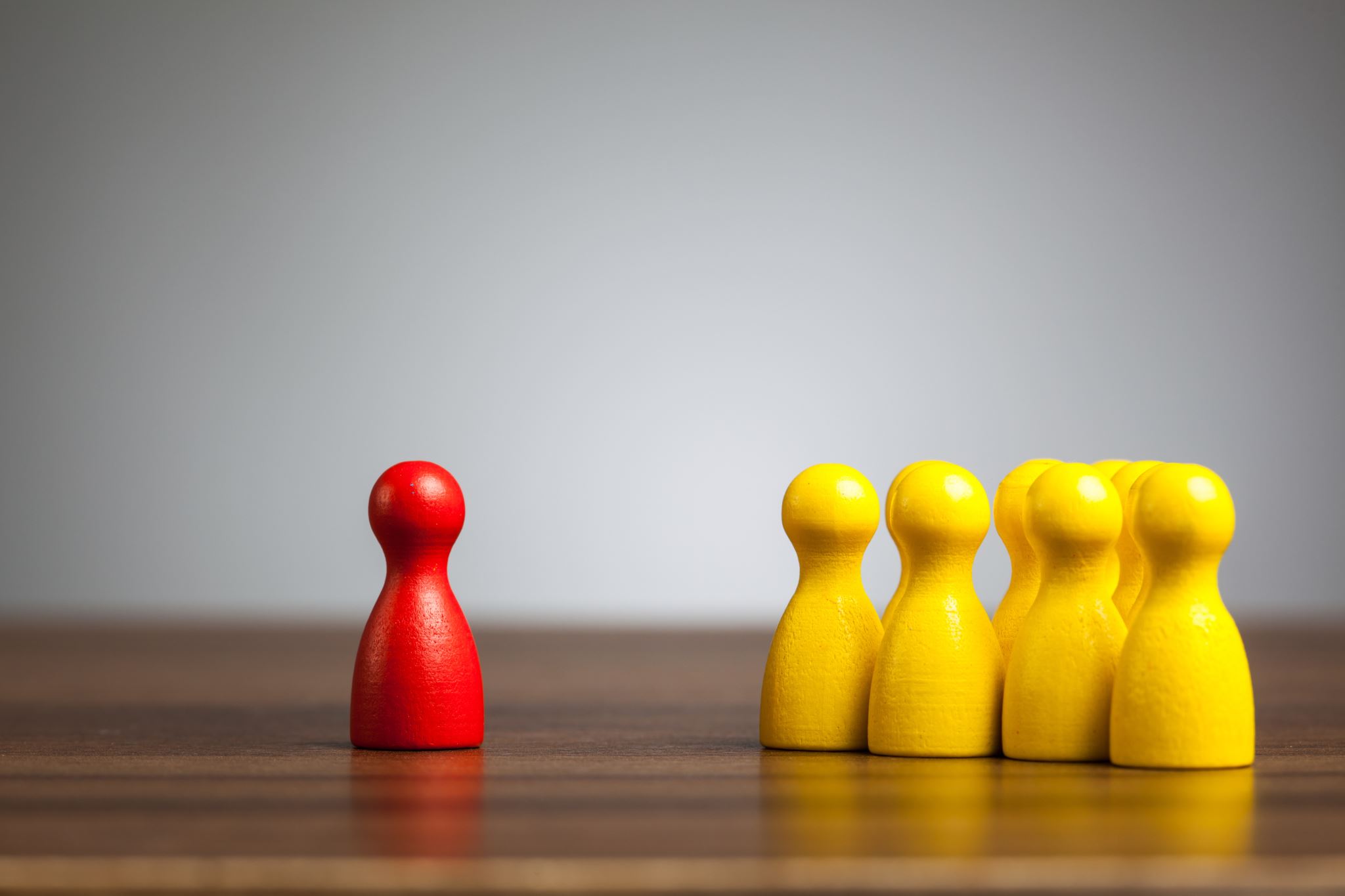 Feedback
One member from each group moves to another group and reports on the decision taken by his/her original group.

   You have two minutes
15
Discussion dynamics
A
Holding the floor

Taking the floor

Yielding the floor

Holding the floor 

Taking the floor

Yielding the floor

Holding the floor
B
A
B
C
B
C
16
Yielding the floor
This concludes my section of the presentation/discussion, I now yield the floor to the moderator.

I will now pass it over to my colleague, X, who will argue against….

Please, allow me to introduce my colleague, X, who will continue the discussion on Y. Here is, X.
17
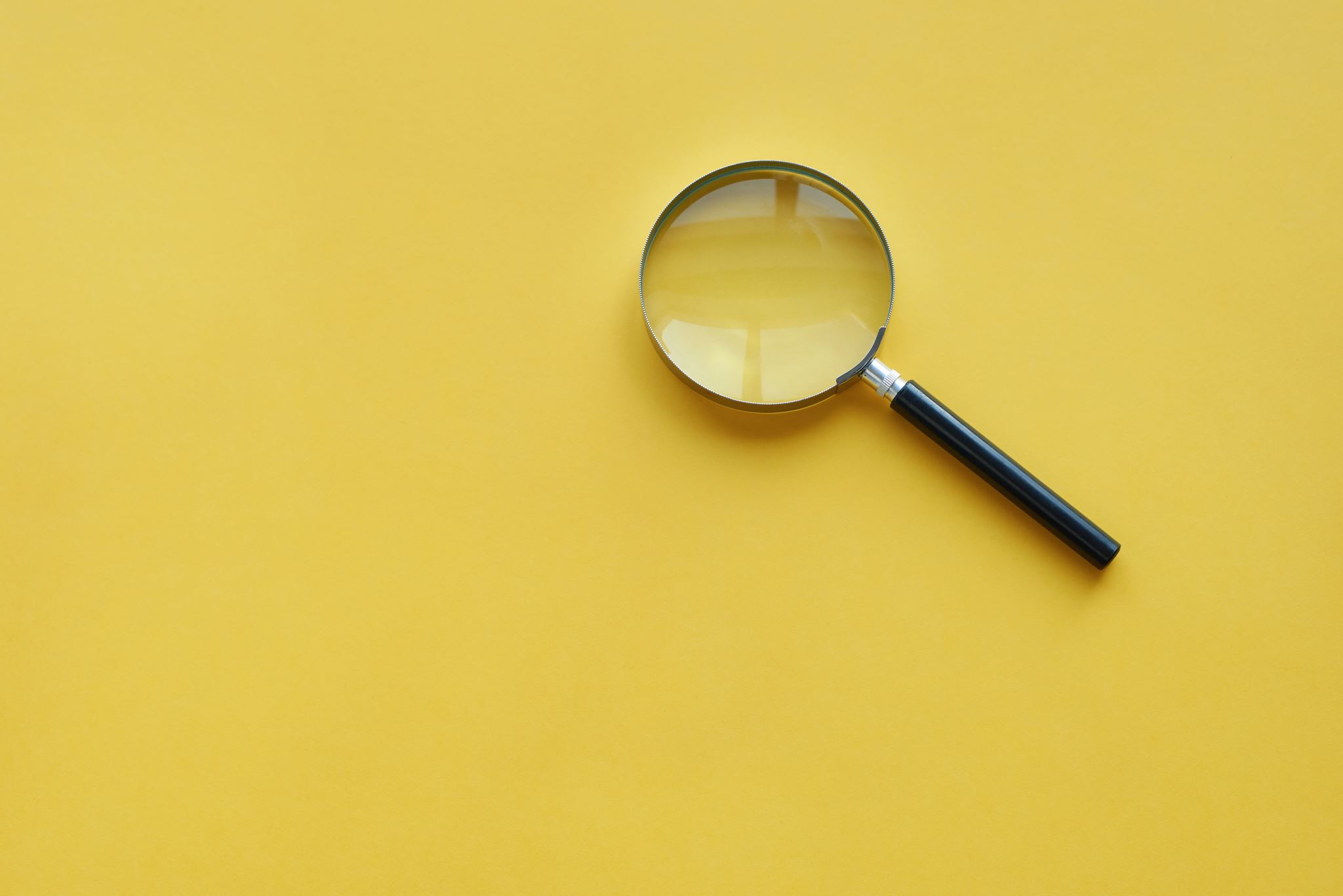 The chairperson
Introduces topic
Clarifies and defines key words
Give background information
Gets the discussion started
Manages and encourages contributions
Changes perspective if necessary
Summarises main points
18
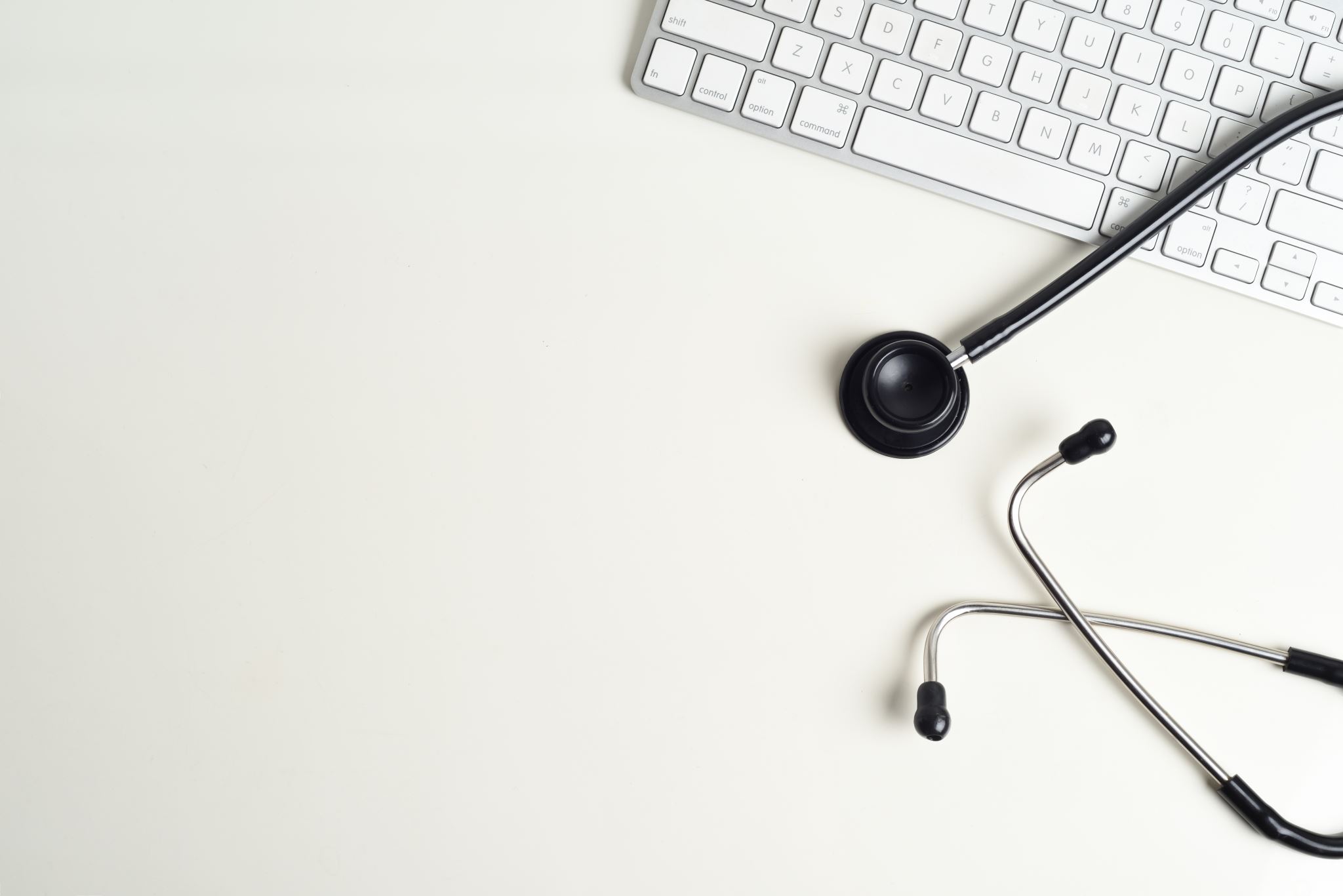 The chairperson
Today’s discussion will focus on ……… A and B will be supporting the argument and C and D will be arguing against it.

…….. is the topic of today’s discussion. A and B will be speaking in favour and C and D will be opposing the proposal.
19
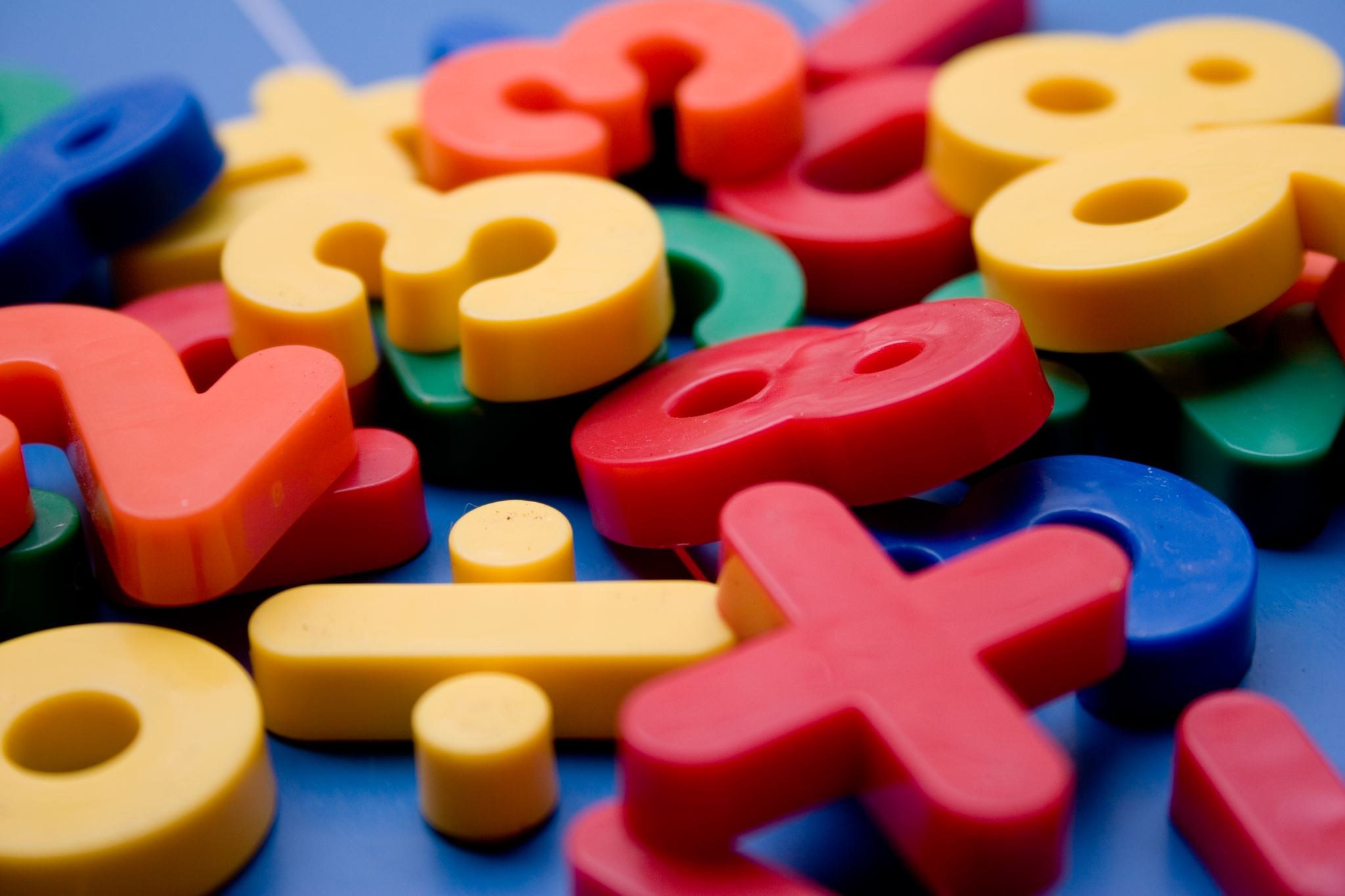 Background information
XXX has been a topic of discussion for … years.

This is an important subject because …

At present there are a number of issues concerning this topic such as …

This topic is not unfamiliar since …

Let’s just clarify what is meant by …
20
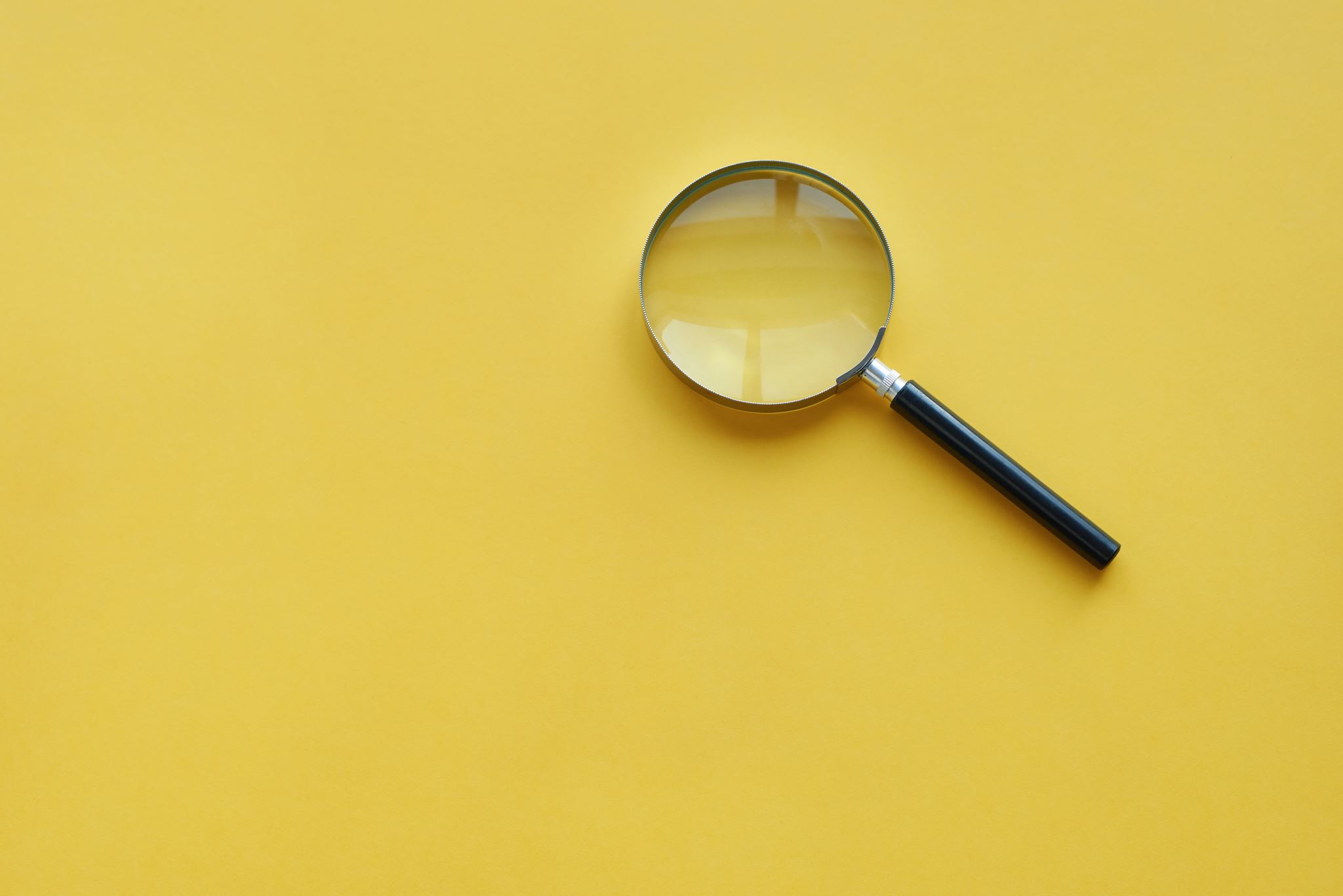 Managing the discussion
A, would you like to start with your first point?
I’d like to ask B to open the discussion.
Let’s begin with C and the arguments in favour.
D, how do you feel about …?
                                ----------------
A, would you like to add anything?
Let’s hear what B has to say on this point.
Thanks for your contribution C. Would anyone like to comment on what C has just said?
21
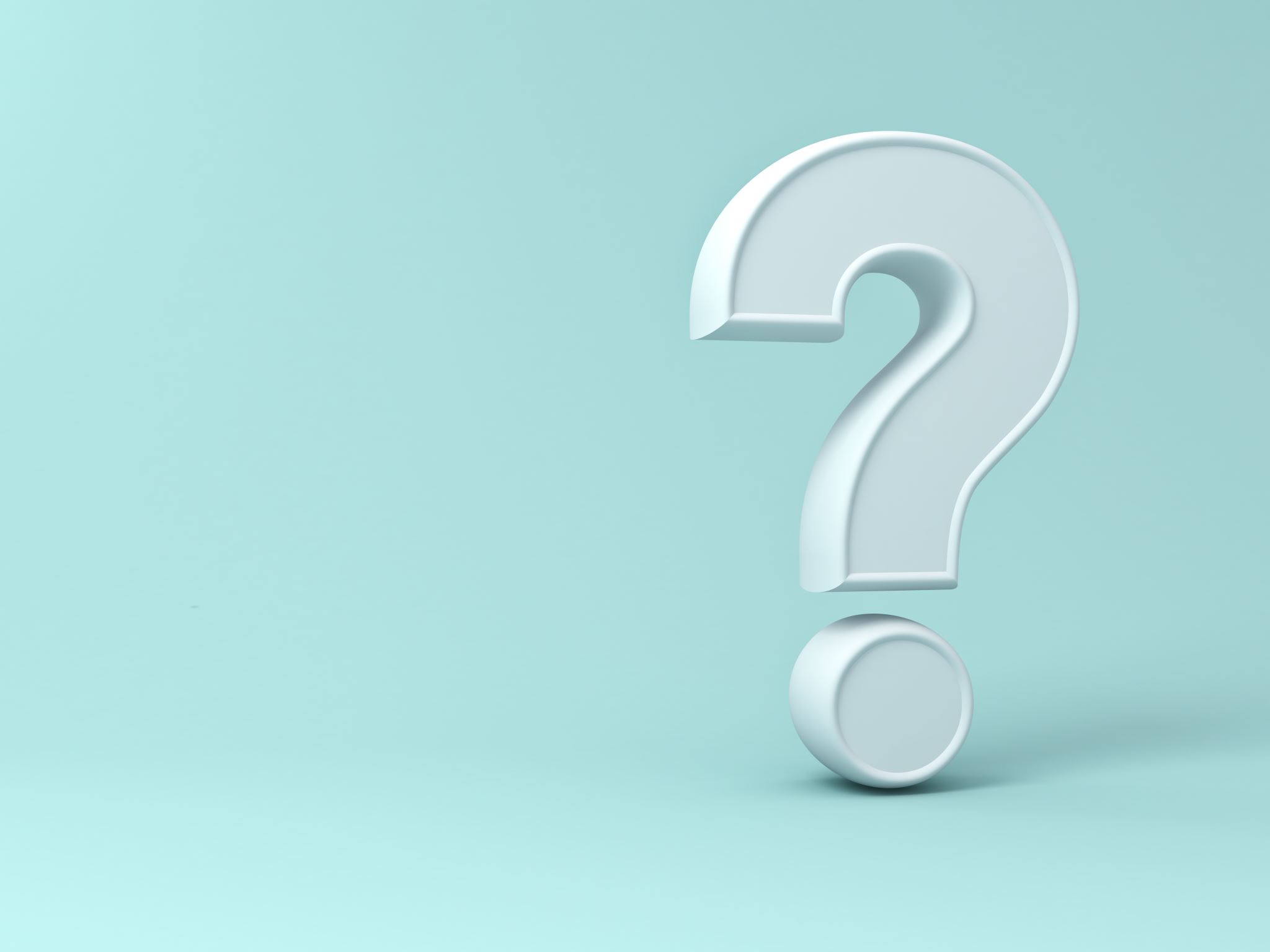 Summarising the discussion
Reiterate the topic of discussion
Mention two/three arguments for each side
Indicate the conclusions
Thank the speakers for their contributions
22
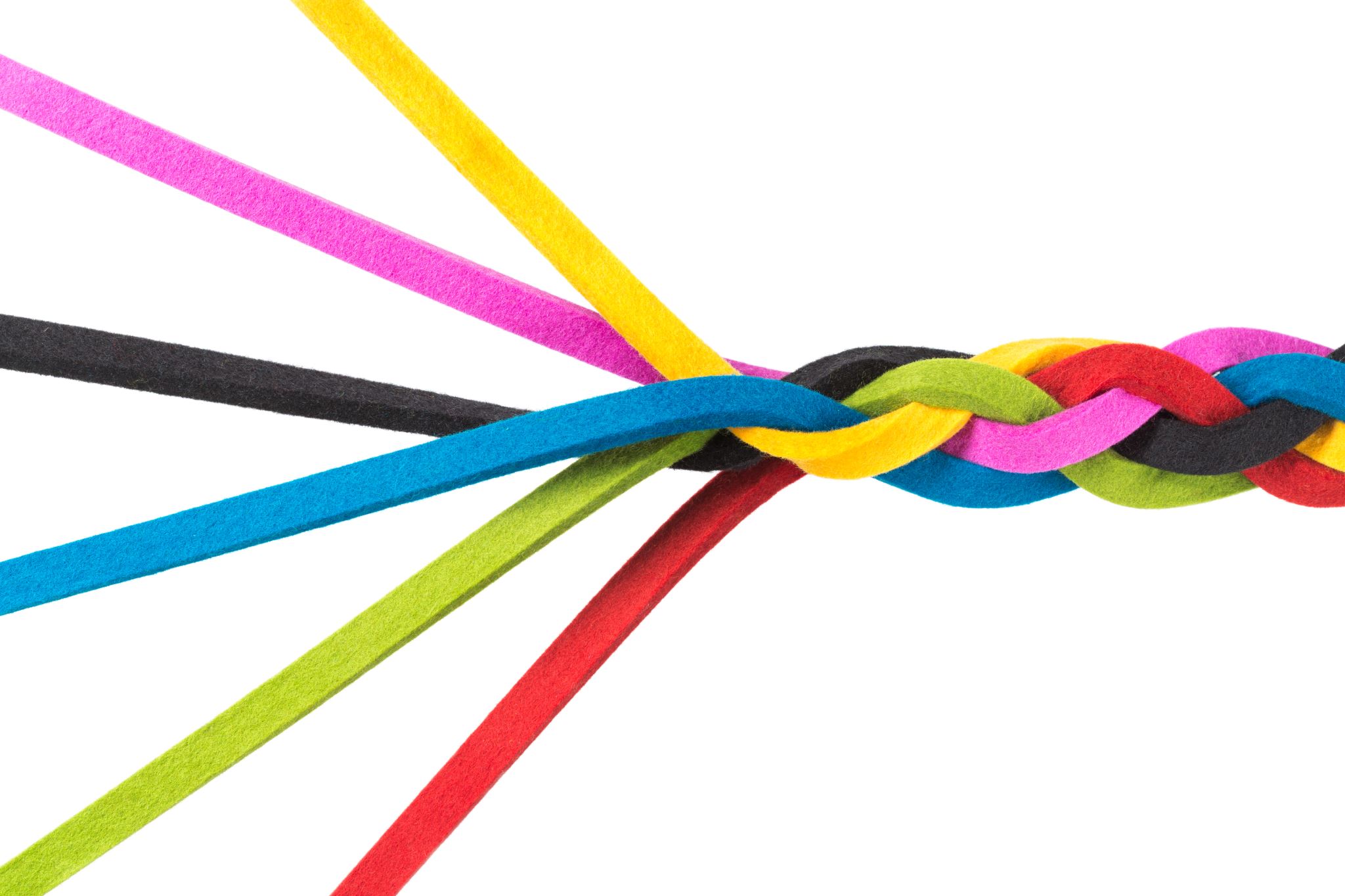 PracticeGroup discussions
Time: 10 minutes

Five members per group
Two members support topic
Two members do not support topic
One member is the chairperson and summariser
23
Juncture
my train
keep sticking
tray lending
grey tape
/maɪ treɪn/
/kiːp stɪkɪŋ/
/treɪ lendɪŋ/
/ɡreɪ teɪp/
24
Juncture
my train
keep sticking
tray lending
grey tape
might rain
keeps ticking
trail ending
great ape
25
Compare
/maɪ+treɪn/
/kiːp+stɪkɪŋ/
/treɪ+lendɪŋ/
/ɡreɪ+teɪp/
/maɪt+reɪn/
/kiːps+tɪkɪŋ/
/treɪl+endɪŋ/
/ɡreɪt+eɪp/
26
Revise videos and listenings from Unit One
Pg 17-19
Read pgs 182 and 184 in your book
Watch video Unit 2 and do pages 26-27
Watch podcast uploaded to Moodle and prepare 3 for and 3 against discussion points
Homework for lesson 5
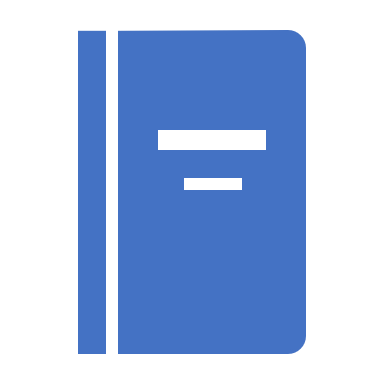 27